HOẠT ÐỘNG KHỞI ÐỘNG
Quan sát hình ảnh và đoán tên truyện tương ứng với các hình ảnh mà các em vừa quan sát?
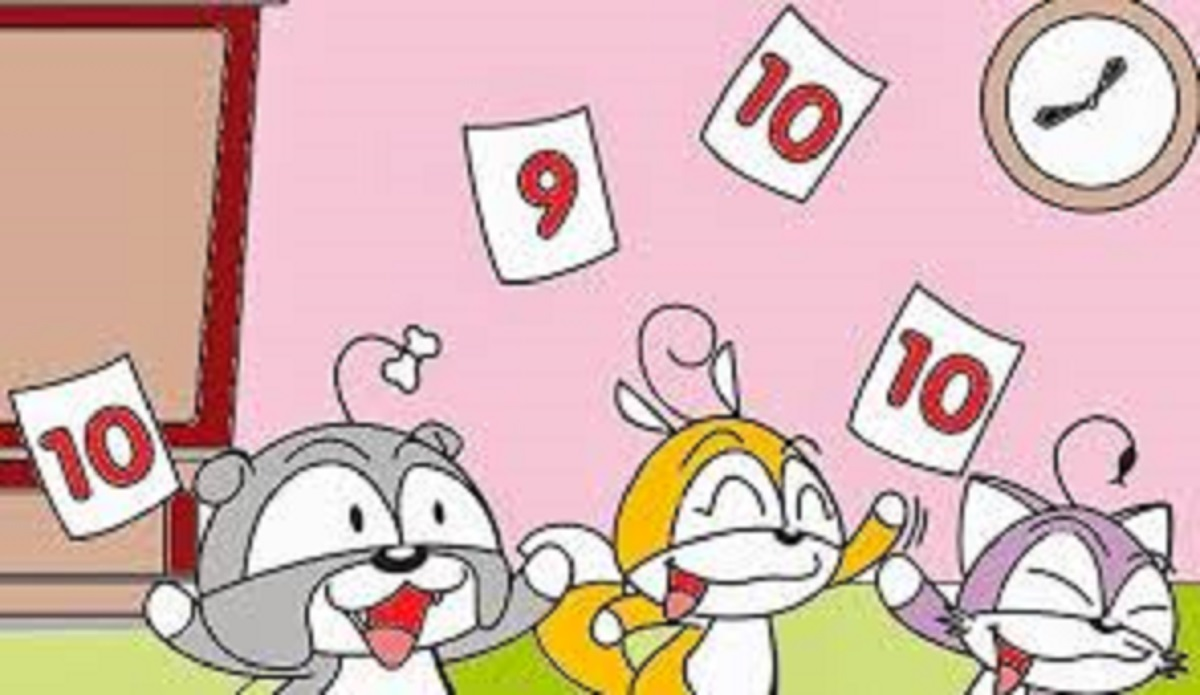 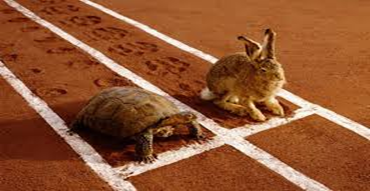 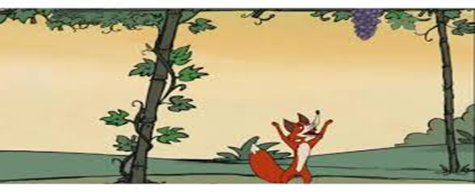 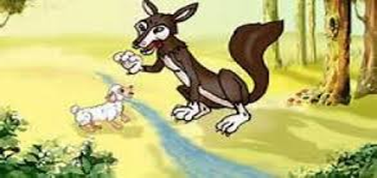 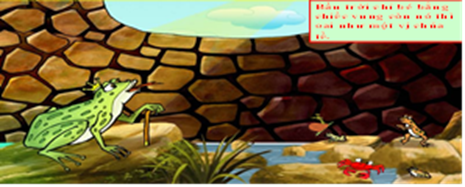 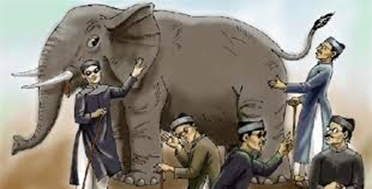 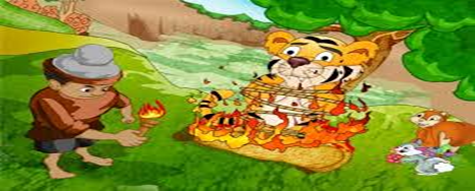 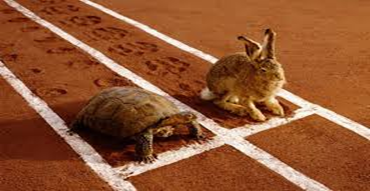 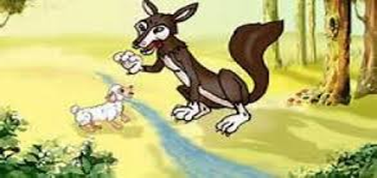 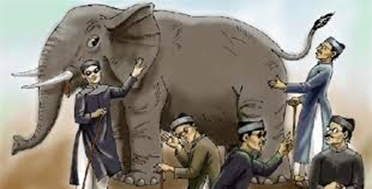 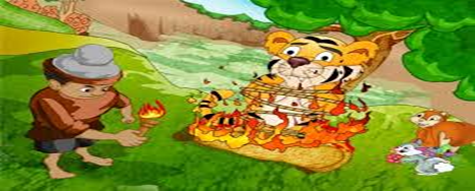 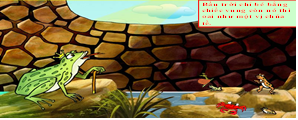 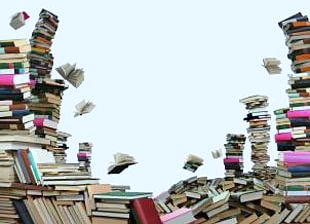 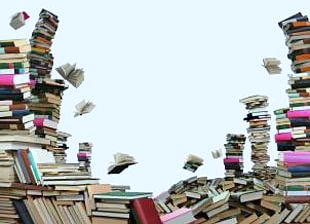 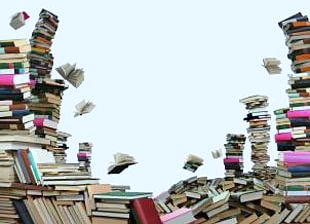 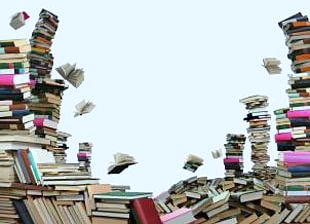 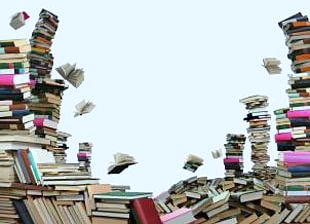 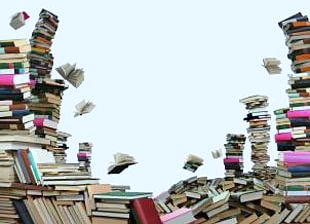 BÀI 6
TRUYỆN NGỤ NGÔN 
VÀ TỤC NGỮ
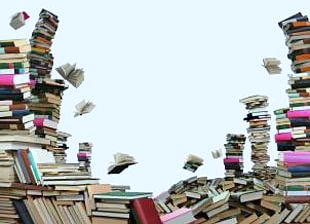 NGỮ VĂN 7 
CÁNH DIỀU
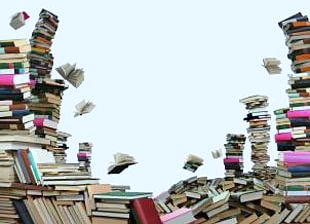 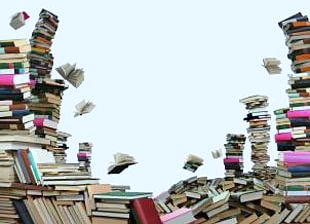 Văn bản 1: ẾCH NGỒI ĐÁY GIẾNG
Bài 6
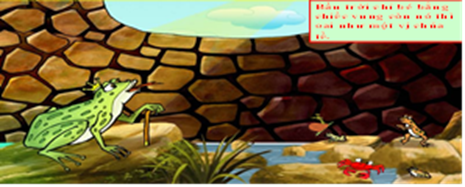 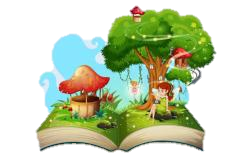 HƯỚNG DẪN ĐỌC VĂN BẢN
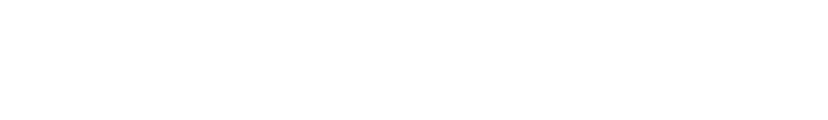 Đọc rõ ràng, rành mạch, thể hiện được sự ngông nghênh, kiêu ngạo của ếch, xen chút hài hước; chú ý chỉ dẫn đọc màu xanh bên phải mỗi phần.
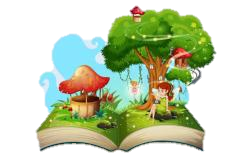 Khái niệm truyện ngụ ngôn
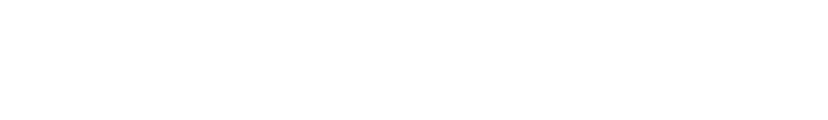 Truyện ngụ ngôn là những truyện kể bằng văn xuôi hoặc văn vần, thường mượn chuyện về đồ vật, loài vật, cây cỏ,...để gián tiếp nói chuyện con người, nêu lên triết lí nhân sinh và những bài học kinh nghiệm về cuộc sống.
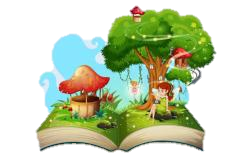 Khái niệm truyện ngụ ngôn
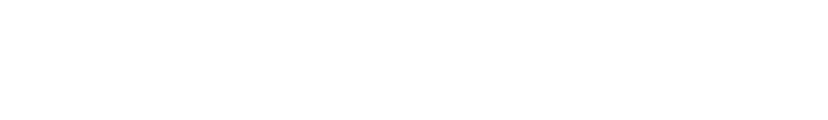 Ngụ: Hàm chứa ý kín đáo
Ngôn: Lời nói.
=> Ngụ ngôn: Nguyên nghĩa là lời nói có ngụ ý, tức lời nói có ý kín đáo để người đọc, người nghe tự suy ra mà hiểu
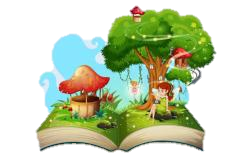 Truyện ngụ ngôn
:Hình thức: Truyện kể bằng văn xuôi hoặc văn vần.
Mục đích: Khuyên nhủ, răn dạy người ta bài học nào đó trong cuộc sống
Đối tượng – nội dung:     Mượn truyện đồ vật, loài vật hoặc chính con người để nói bóng gió kín đáo chuyện con người
* Tóm tắt:
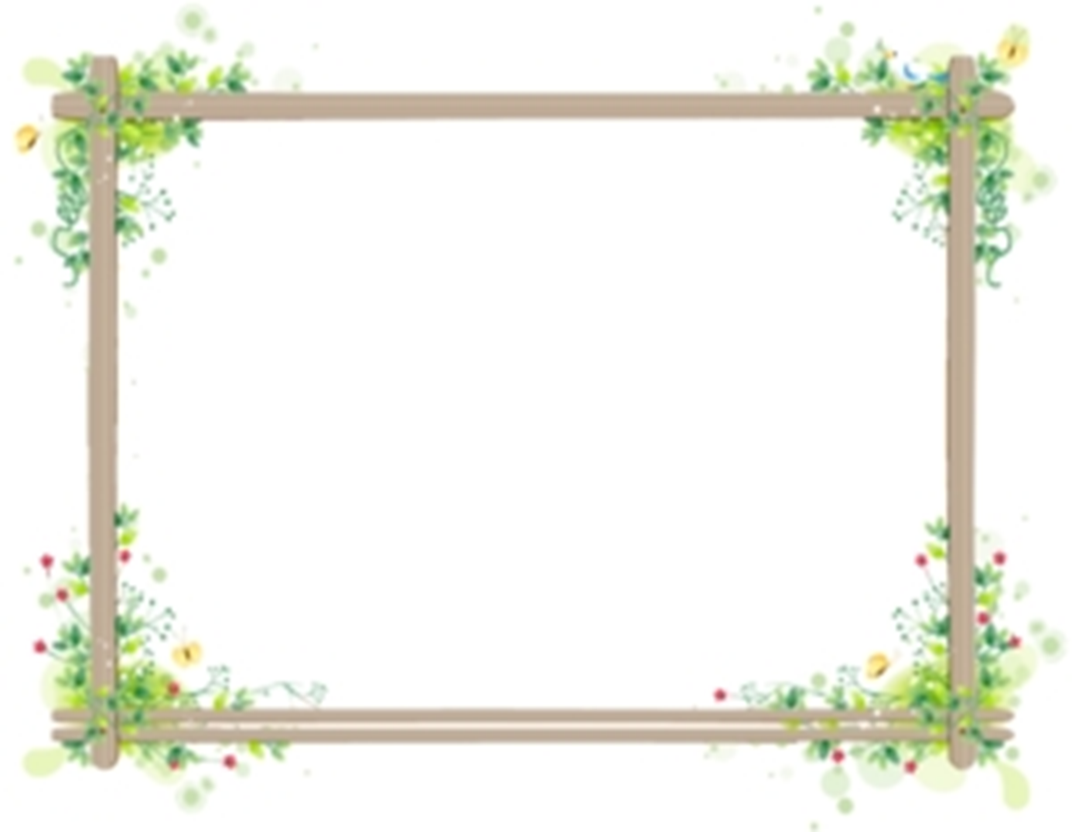 Ếch sống lâu ngày trong giếng. Tiếng kêu của nó làm các con vật nhỏ bé hoảng sợ. Nó tưởng trời chỉ bé bằng chiếc vung và nó thì oai như một vị chúa tể. Trời mưa làm nước dềnh lên đưa ếch ra ngoài. Nó nghênh ngang coi thường xung quanh. Cuối cùng bị con trâu dẫm bẹp.
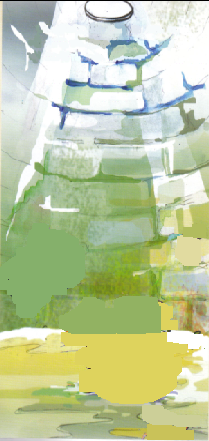 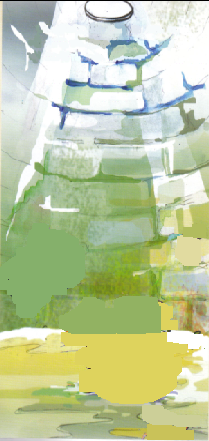 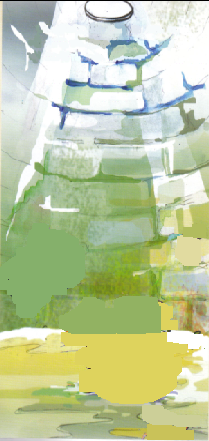 Kể lại chuyện bằng lời văn của em.
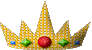 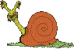 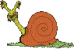 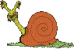 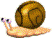 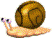 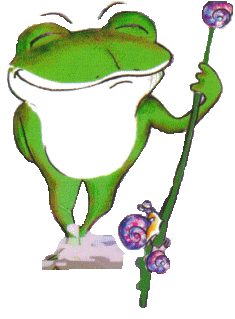 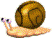 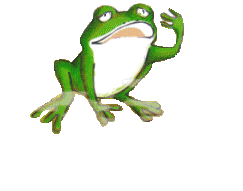 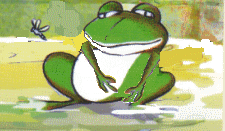 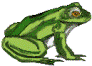 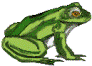 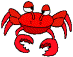 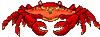 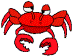 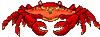 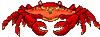 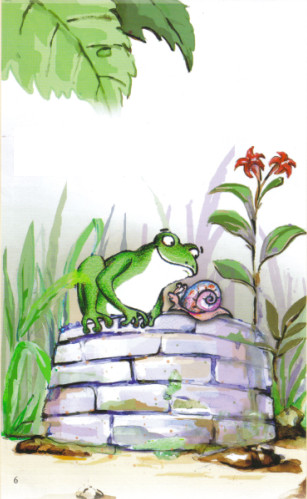 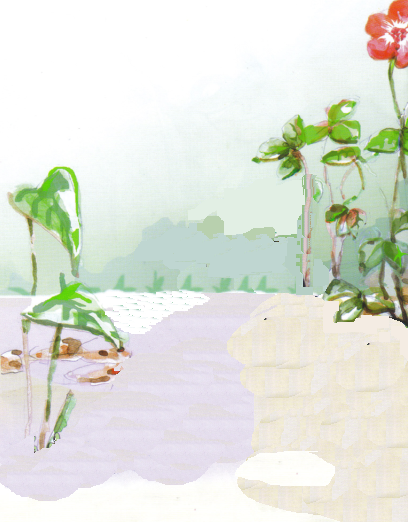 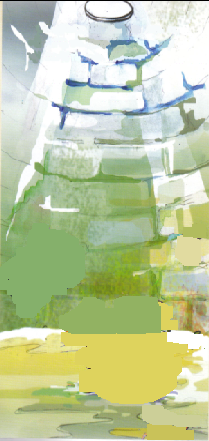 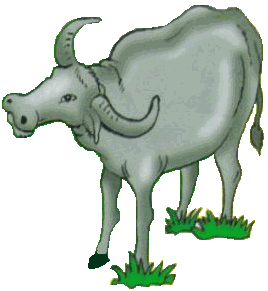 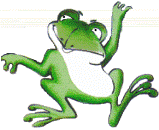 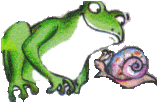 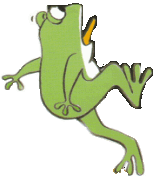 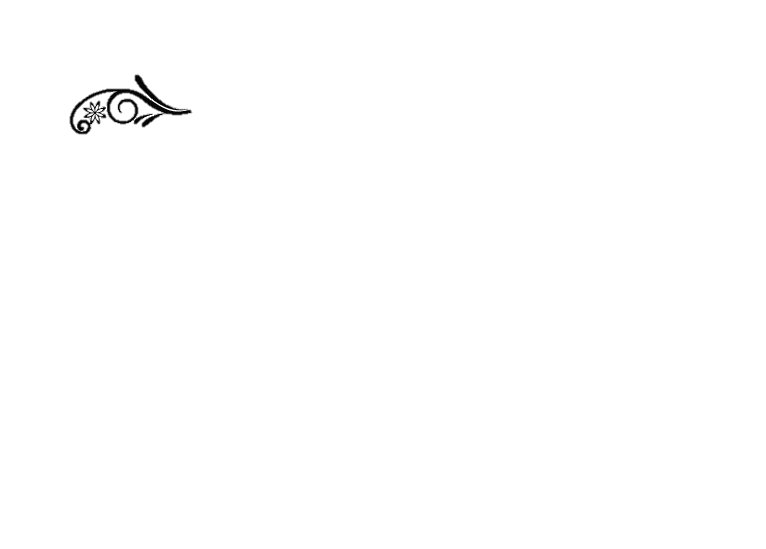 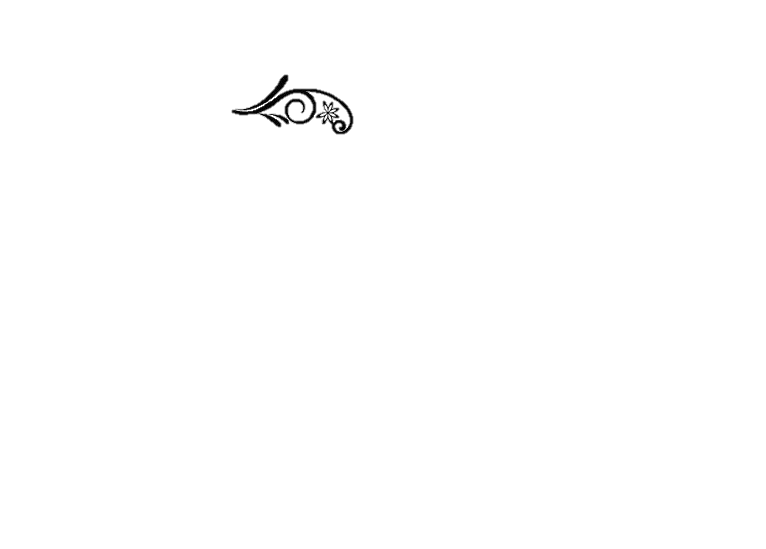 BỐ CỤC VĂN BẢN
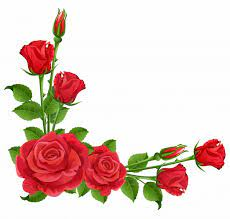 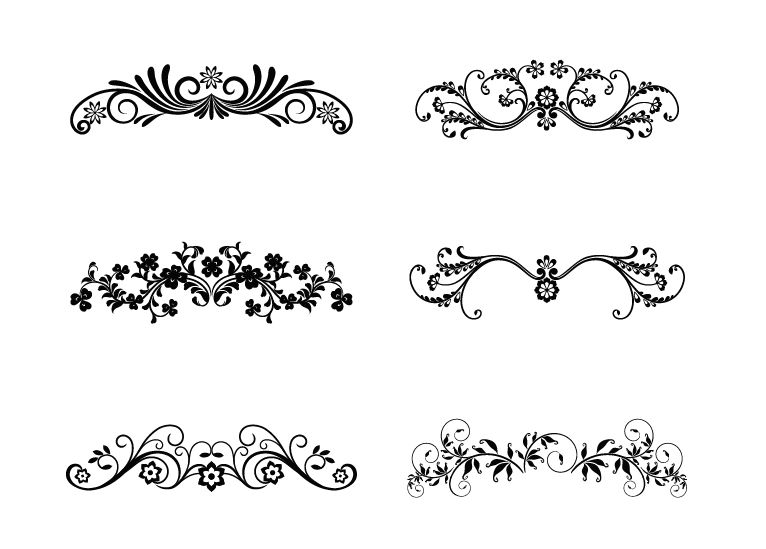 Phần 1: Từ đầu đến “chúa tể”: Cuộc sống của ếch khi ở trong giếng.
Phần 2: Còn lại: Cuộc sống của ếch khi ra khỏi giếng.
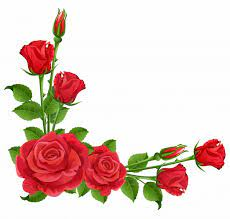 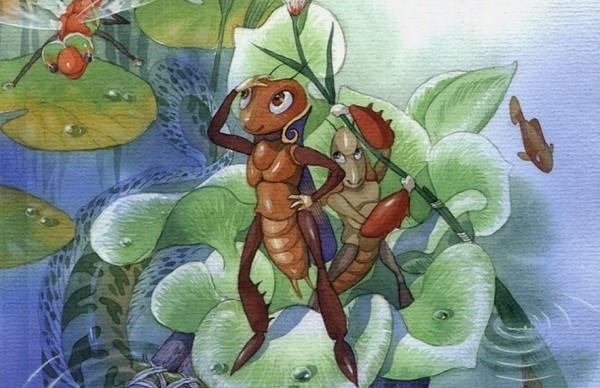 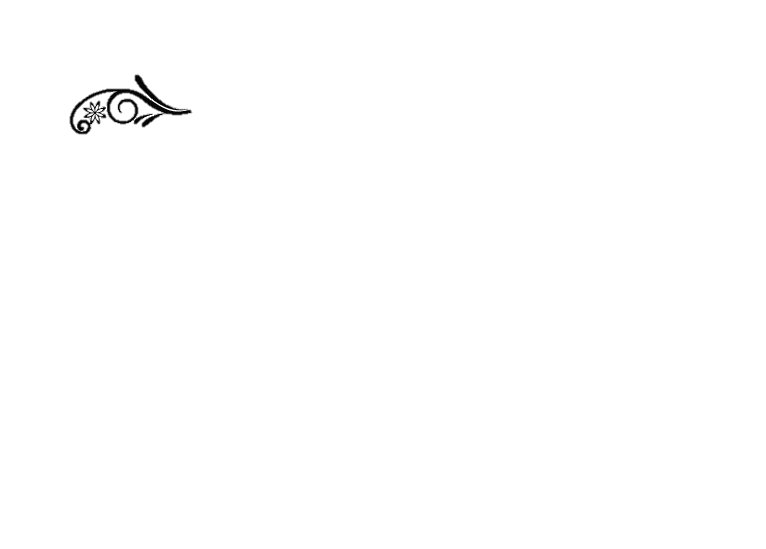 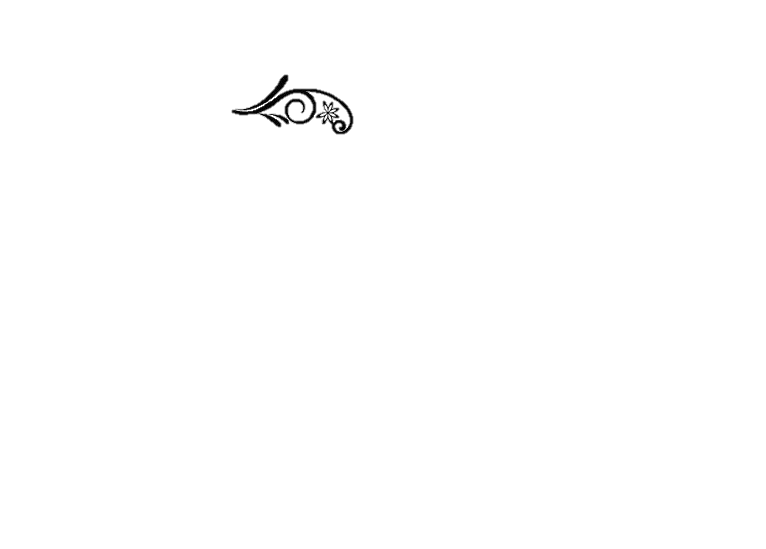 Một số kiến thức:
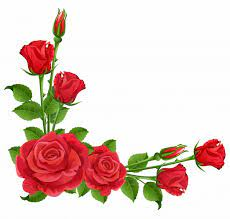 - Thể loại: truyện ngụ ngôn.
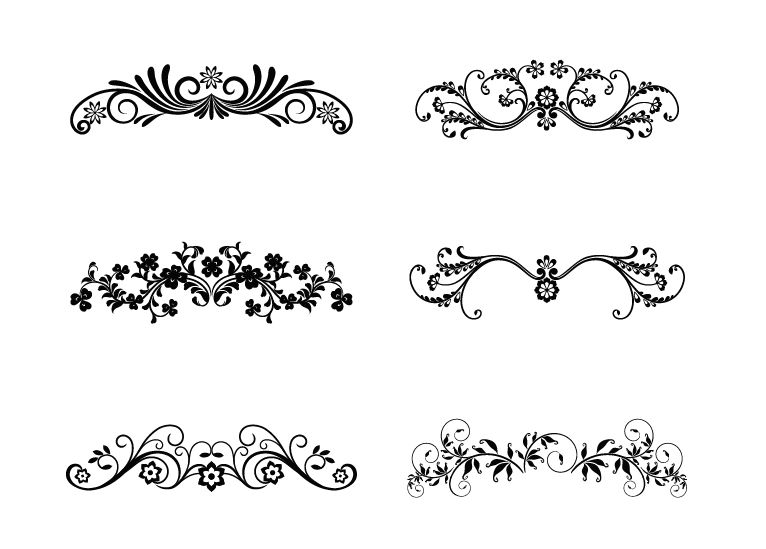 - Nhân vật chính: con ếch.
- Ngôi kể thứ ba.
- Thứ tự: kể xuôi.
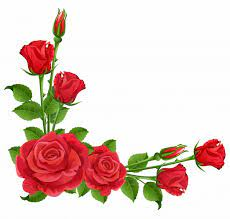 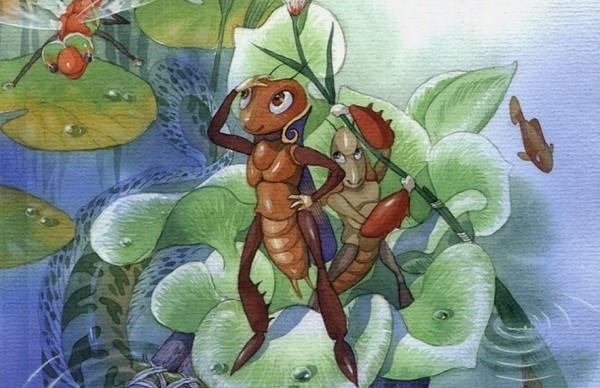 1. Câu chuyện của ếch
PHIẾU HỌC TẬP SỐ 01:
-> Kết quả: Ếch bị con trâu giẫm bẹp.
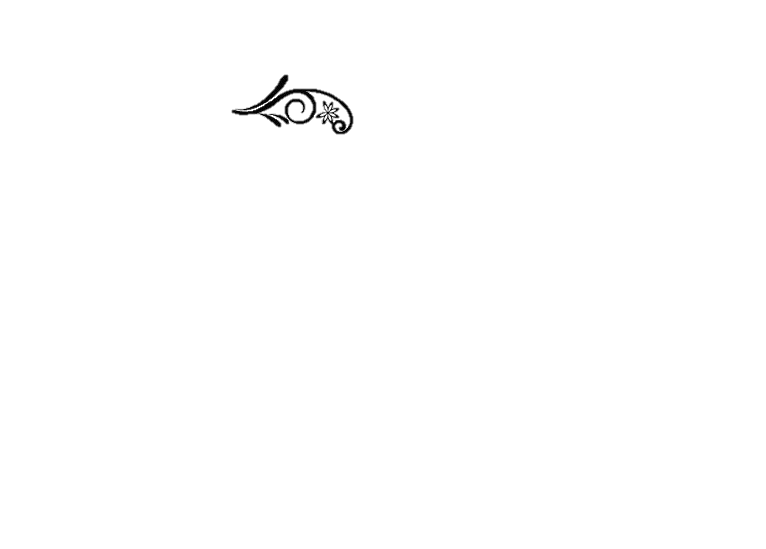 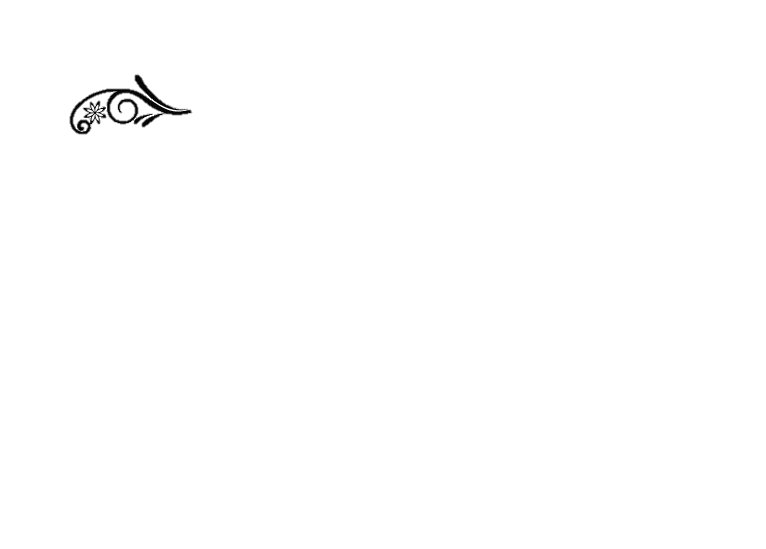 Nguyên nhân dẫn đến cái chết của ếch:
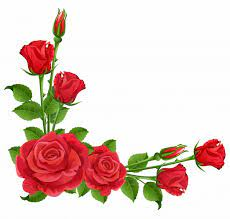 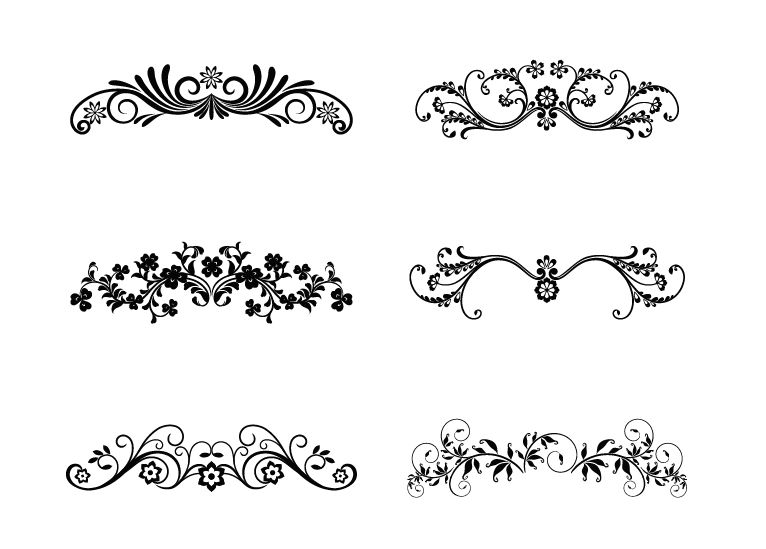 - Nguyên nhân khách quan: trời mưa to... con trâu đi qua...
- Nguyên nhân chủ quan: kiêu ngạo nên chủ quan.
-> Đó là kết quả của lối sống kiêu căng, hợm hĩnh nhưng hết sức ngu dốt, ngớ ngẩn.
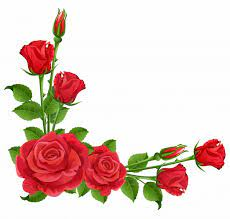 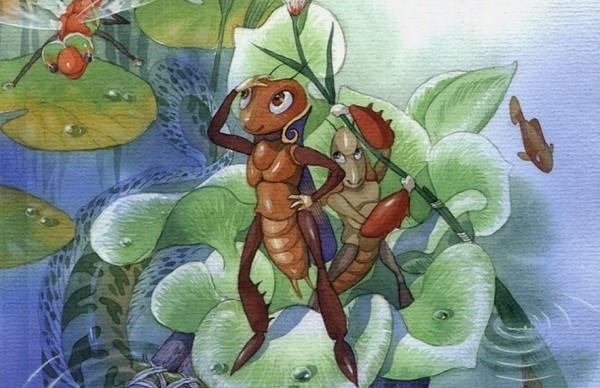 Bài học nhận thức
- Hoàn cảnh sống hạn hẹp sẽ ảnh hưởng đến nhận thức về chính mình và thế giới xung quanh.
- Không được chủ quan, kiêu ngạo, coi thường những đối tượng xung quanh.
- Dù môi trường, hoàn cảnh sống có giới hạn, khó khăn hay thay đổi vẫn phải cố gắng mở rộng tầm hiểu biết của mình bằng nhiều hình thức khác nhau.
- Phải biết những hạn chế của mình, để cố gắng mở rộng tầm hiểu biết, phải nhìn xa trông rộng.
Tổng kết
2. Giá trị nghệ thuật
1. Giá trị nội dung.
- Cách kể chuyện ngắn gọn, tự nhiên; tình huống bất ngờ hài hước kín đáo.
- Phê phán những kẻ hiểu biết hạn hẹp mà huênh hoang.
- Khuyên chúng ta cần cố gắng mở rộng tầm hiểu biết.
3. Cách đọc hiểu văn bản truyện ngụ ngôn
Truyện kể về nhân vật nào? Ai là nhân  vật chính?
Bối cảnh của truyện có gì độc đáo?
Truyện nêu lên được bài học gì?
Bài học ấy có liên quan như thế nào đến cuộc sống hiện nay và với bản thân em?
HOẠT ĐỘNG LUYỆN TẬP
https://quizizz.com/admin/quiz/629c7ba7c7baef001d165769
VẬN DỤNG
Nhiệm vụ :
Thử nêu một số hiện tượng trong đời sống ứng với thành ngữ “Ếch ngồi đáy giếng”?
Sưu tầm những truyện dân gian mà ếch là nhân vật chính? Qua đó hãy nêu hiểu biết của em về tín ngưỡng của người Việt cổ?
? Hãy tìm những câu tục ngữ, thành ngữ khuyên chúng ta không nên kiêu ngạo, chủ quan, phải luôn mở rộng tầm hiểu biết?